2023 Annual Meeting & MuseumExpo
Denver | May 19-22, 2023
Contact: Shelagh Grimshaw, Director of Development
sgrimshaw@aam-us.org
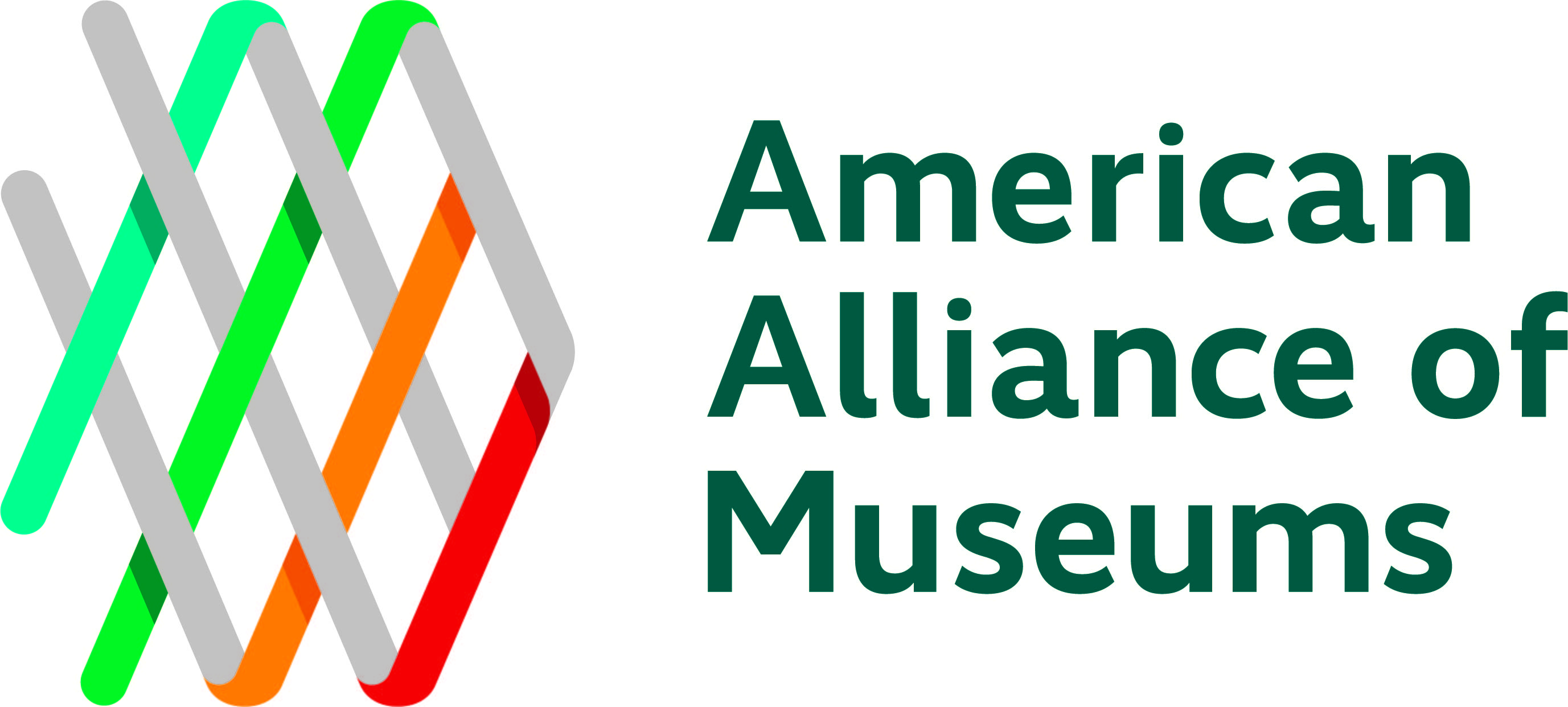 Sponsorship Activities
Offerings subject to change and based on availability.
2023 Annual Meeting & MuseumExpo
Denver | May 19-22, 2023
Sponsorship Benefits